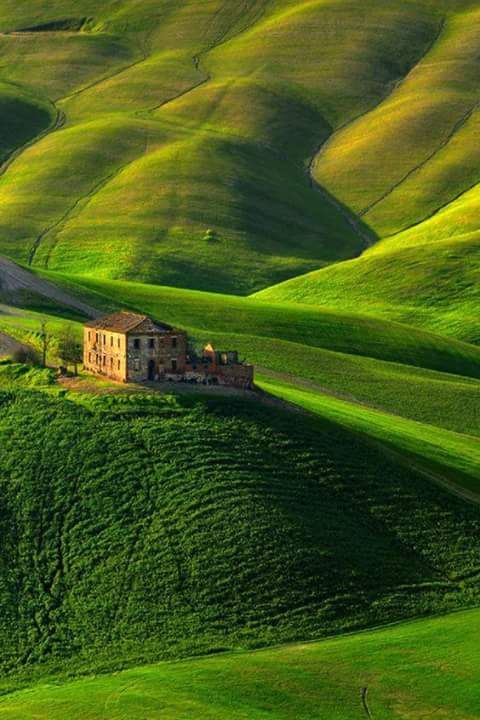 السلام عليكم ورحمةالله وبركاته
كيف حالكم  ؟ياطلابي العزيز
تعريف المعلم
ابو عمر محمد فاروق حسين المدير المدرسة
المدرسة سراجوالعلوم السلامية بروداروغا هات
سيتاكند-بجاتجام
فون-01818433486  
Email-aomfaruk1177@mail.com
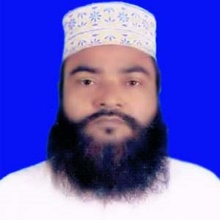 تعريف الدرس 
الجماعة : الصف العاشرمن الداخل
 المادة : الورقة الاولى من اللغة العربية
الجزء : الحوار-
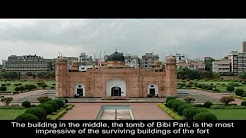 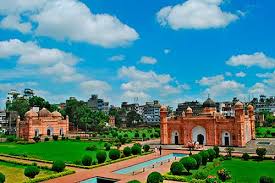 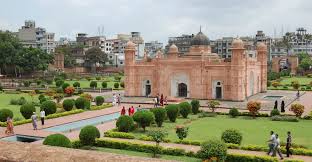 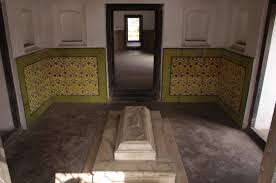 درس اليوم
الحوار بين ابراهيم و تحميد عن ( زيارة حصن لال باغ ) 
الوحدة الثانية – الدرس الثانى – الصفحة – 23
نتيجة التعليم
يعلم الطلاب بعد اختتام هذا الدرس 
يقدر الطلاب ان يكتبوا الحوار
تدريب الحوار 
يتكلمون باللغة العربية 
موضع حصن لال باغ
القاء الدرس
ابراهيم : السلام عليكم و رحمة الله –
تحميد : و عليكم السلام و رحمة الله و براكاته –
ابراهيم : كيف حالك يا صديق ؟
تحميد : الحمد لله بخير –
ابراهيم : هل زرت حصن لال باغ ؟
تحميد : لا – ما زرت –
ابراهيم : شكرا – نذهب الان الى حصن لال باغ -
التقدير
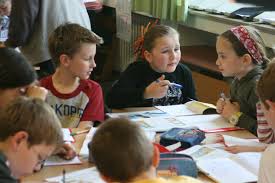 العمل الزوجى
اشرعوا تدريب الحوار زوجيا -
العمل الزوج 
اشرعوا تدريب الحوار زوجيا
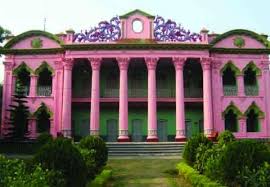 الواجب المنزلى
احفظوا الحوار اقل من ست جمل
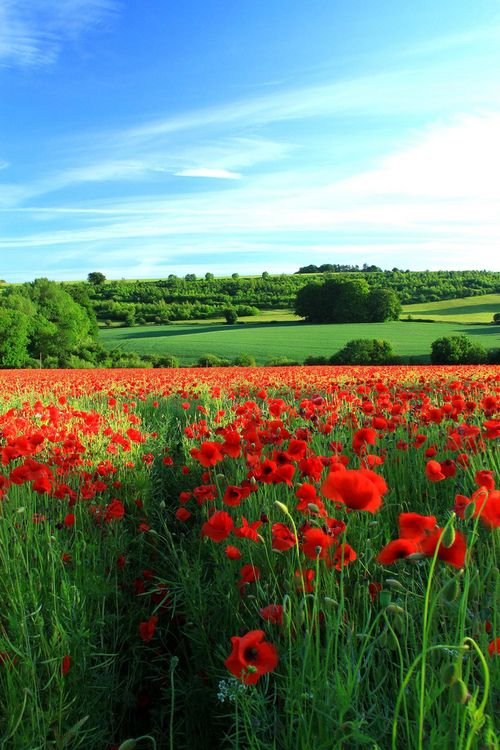 شكراً لكم
ى